Kdo se s tem ukvarja? In kaj dela?
Primer: delo – delavec, delavka, delati, (delaven)

slikarstvo – 
koncert – 
peti – 
umetnost – 
gledališče –
Dopolnite
Predstavo gledajo …
Koncert poslušajo …
Seminarja se udeležijo …
Razstavo obiščejo …
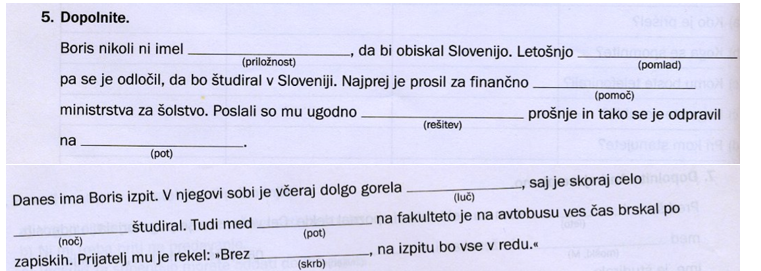 SBŽ 2, dz, str. 42-43
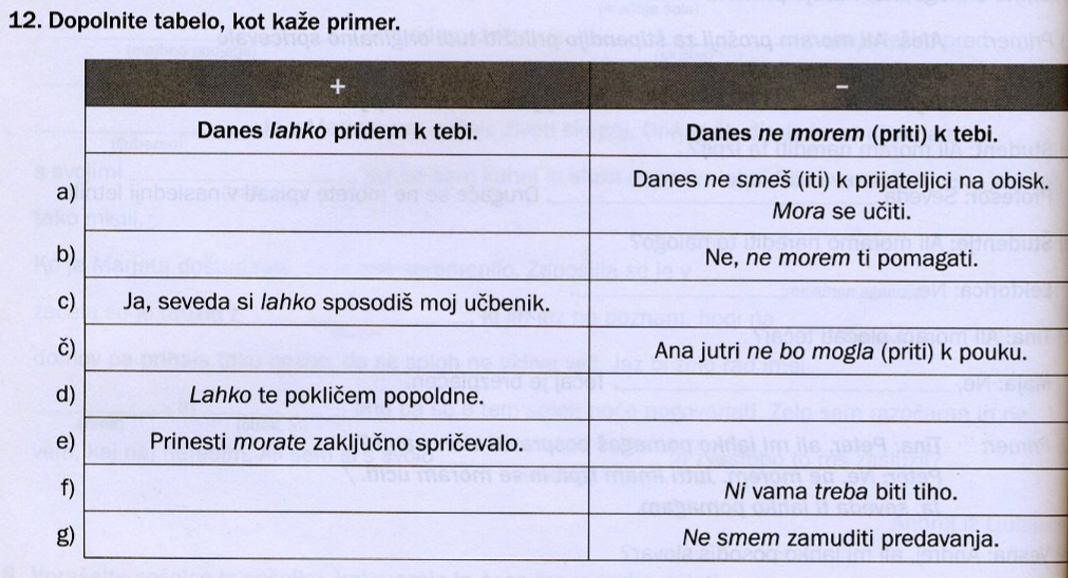 .
SBŽ 2, dz, str. 46
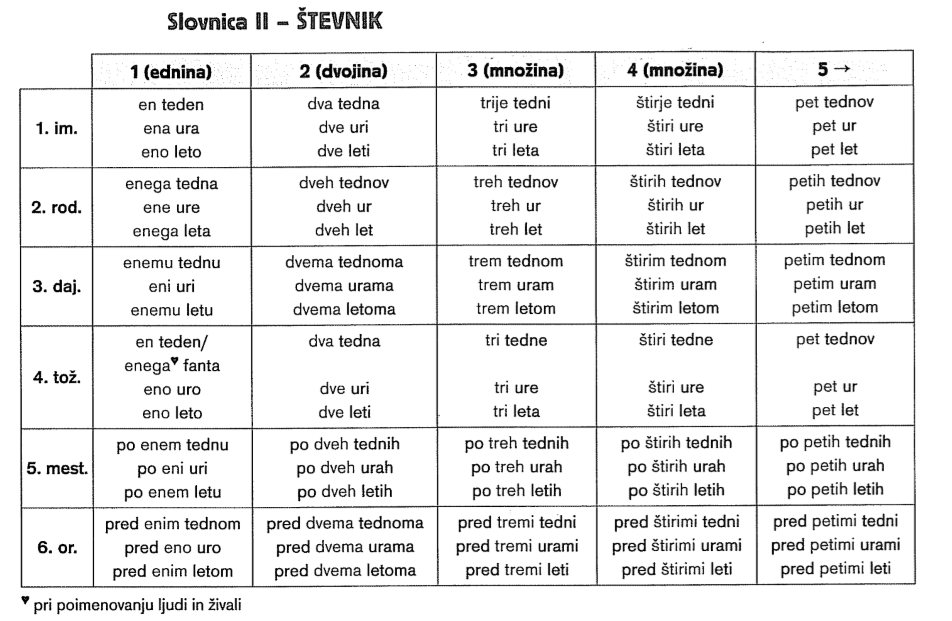 .
Naprej pa v slovenščini, str. 98
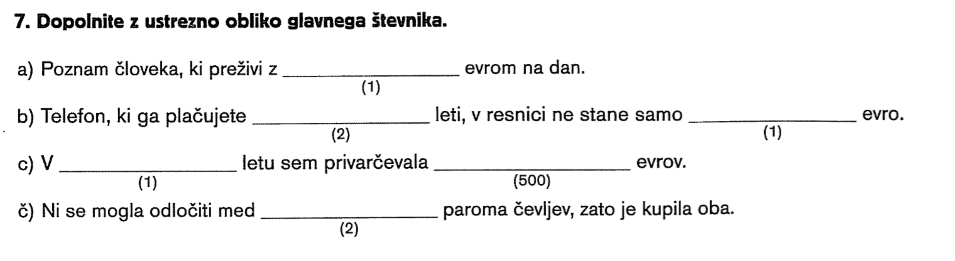 .
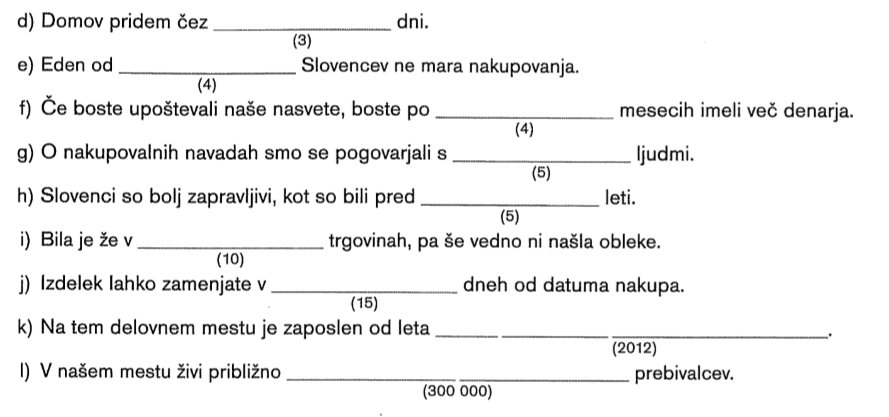 Naprej pa v slovenščini, str. 99
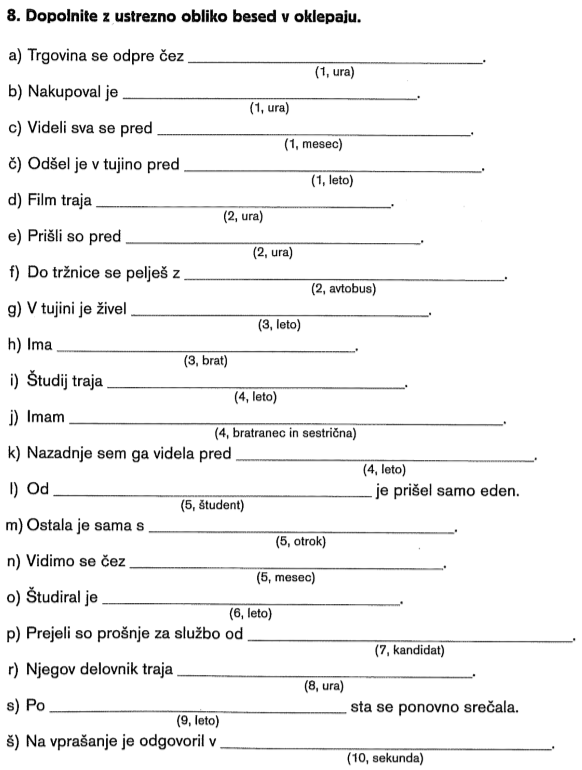 .
Naprej pa v slovenščini, str. 99
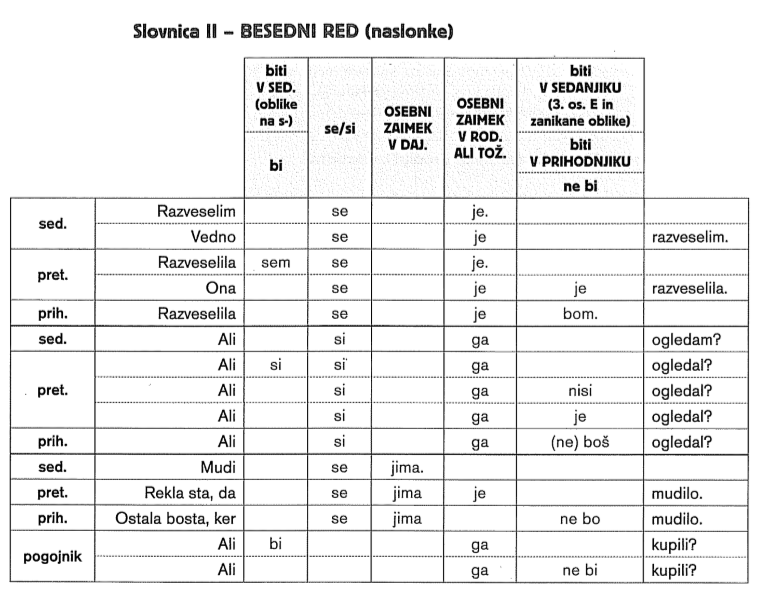 .
Naprej pa v slovenščini, str. 104
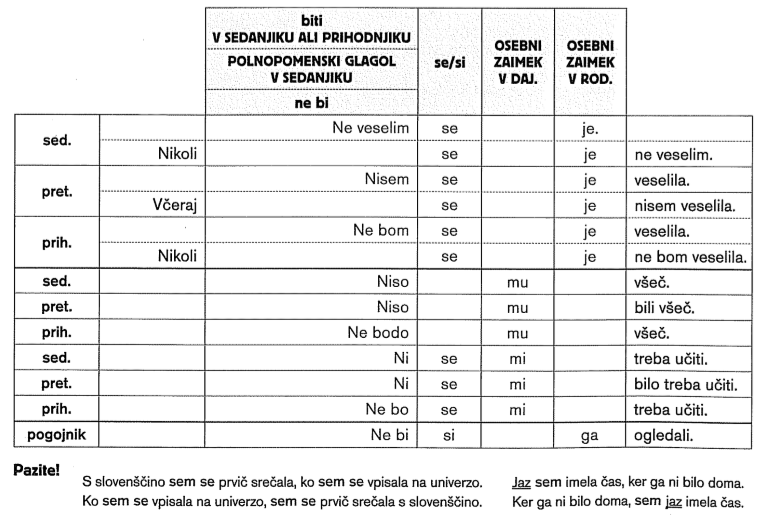 .
Naprej pa v slovenščini, str. 104
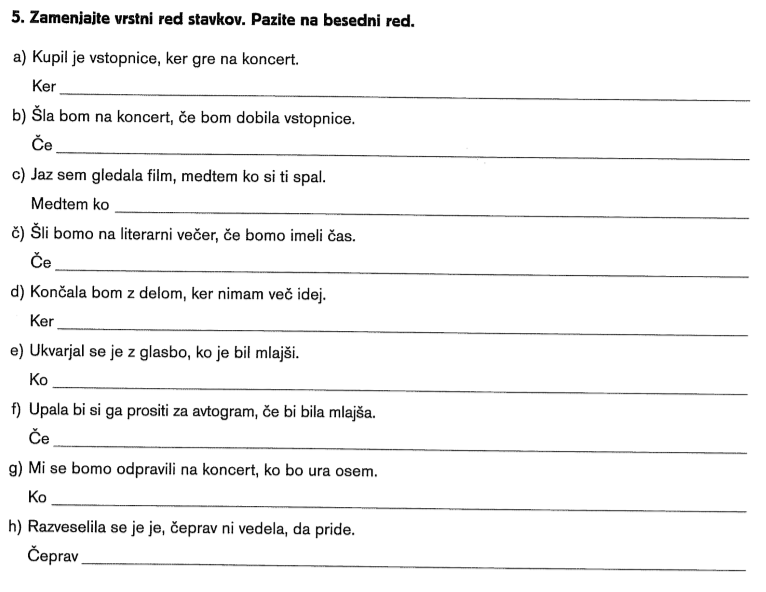 .
Naprej pa v slovenščini, str. 105